Disability Service Division Topics and Updates 2024
Kristy Howe & Meghan Lindblom
2023 Legislation Updates
Kristy Howe | Employment First Lead
Minnesota Transformation Initiative
Cohort Assistance
Intensive, comprehensive year-long technical assistance for HCBS employment and/or day providers at any stage of planning or implementing transformation and committed to organizational change.
Two-person TA, Consulting, Training, Workshops, Individualized TA Plan, Monthly calls, Monthly CoP, Provider Mentorship, Management and Leadership courses
Targeted Assistance
Short-term technical assistance focused on a specific topic for any HCBS employment and/or day provider seeking support to expand capacity for competitive integrated employment and/or community life engagement
Staffing Structure, Training and Staff Development, Benefits Planning, LUV with VRS, Financial Transformation, Community-Based Day Supports, Relinquishing 14c certificates
8/21/2024
3
Case Manager Employment Training
All current case managers required to complete by August 1, 2024
2398 Learners enrolled
2127 learners completed – 88.7% completion rate
New case managers required to complete within 6 months
Training available on demand going forward
8/21/2024
4
Benefits Planning
Waiver case managers must offer benefits planning as part of the informed choice process 
The Hub Benefits Planning Toolkit Agency Strategies page was created to help embed benefits conversations into all levels – county, contracted case management, providers
 Focus on 5 key messages
Disability Hub MN - Agency strategies
8/21/2024
5
Subminimum Wage Data Collection
Baseline data
Collection in process, 30-day timeline
Annual Collection – July 1
Next steps
How to be transparent with data
How to use the data
Intersections with Employment First Dashboard
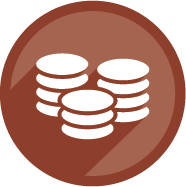 8/21/2024
6
Lead Agency Capacity Building Grant
For Counties and Tribal nations to:
Advance Employment First Culture
Improve competitive, integrated employment outcomes
Use data to set and monitor goals
Address inequities
Develop and implement and action plan
Dedicate staffing resources to drive change
Collaborate as a cohort of grantees
Innovate and implement best practices
Timeline update:
Contract negotiation with 7 grantees
Representation 
$2.4 million per year
Partner with Minnesota Transformation Initiative
Announcement anticipated mid-October
8/21/2024
7
Monitoring Employment Outcomes
Early stages of developing plan to track outcomes across Departments of Human Services, Employment and Economic Development, and Education
Anticipate report will be completed early winter 2024
8/21/2024
8
Interagency Alignment Study
8/21/2024
9
2025 Legislation Proposals
Employment Proposals
Align the wage requirements for jobs supported under employment support services to require competitive wages
One-time funding for new provider development and training
Feedback and Support
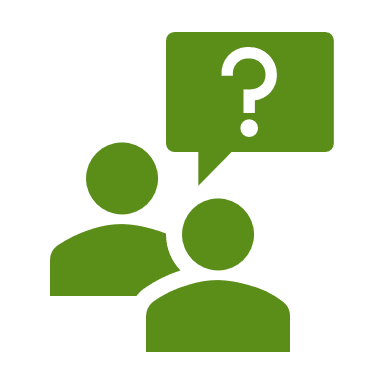 DSD Form
PIPEin
E1MN Form
Optional Tagline Goes Here | mn.gov/websiteurl
8/21/2024
12
Waiver Reimagine Overview
Meghan Lindblom
Program Integrity Supervisor
Waiver Reimagine: What is it?
Waiver Reimagine is the name of ongoing work that DHS will do:
to reshape the waiver program structure 
to expand informed choice and informed decision making for Minnesotans accessing services
transition to an individual budgeting model for people who access disability waivers. 
These changes will link a person’s needs to the amount spent in their service plan. 
Services & supports will align to a person’s needs – not their diagnoses.
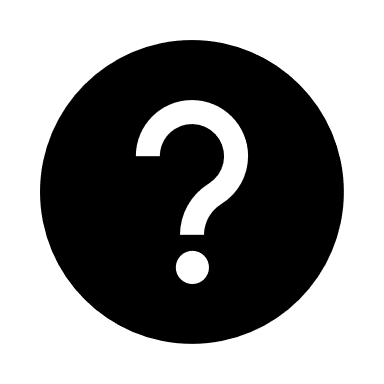 Waiver Reimagine: What is it?
Waiver 1: For people living in their own home/family home
Brain Injury (BI) Waiver
Community Alternative Care (CAC) Waiver
Community Access for Disability Inclusion (CADI) Waiver
Waiver 2: For people living in provider-managed residential homes
Developmental Disabilities (DD) Waiver
Waiver Reimagine : Why is it happening?
Make it easier for people and families to describe the services they want

Aligns a person’s needs to the amount spent in their service plan

Provide information about services and budgets to give people more choice and control over planning services and supports
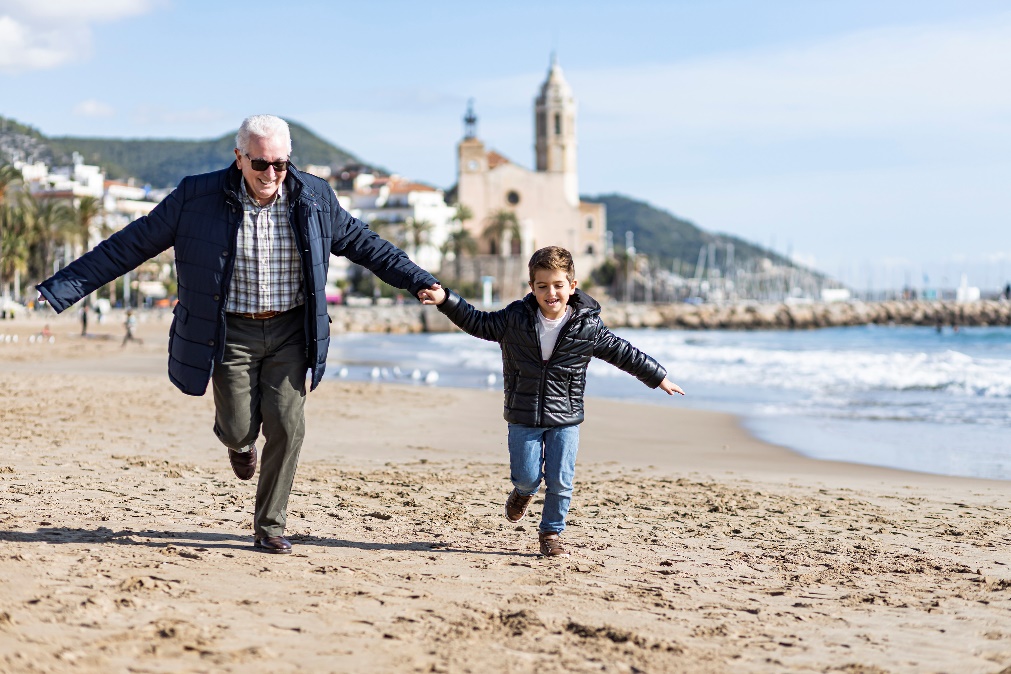 Why is it happening? Contd.
Reduce variance/ increase consistency in access to services and funding across waiver programs regardless of disability and in which county or tribal nation a person lives

Increases opportunities to learn about self-directed services, increase use of technology and remote supports, and supports choice about where to live and work
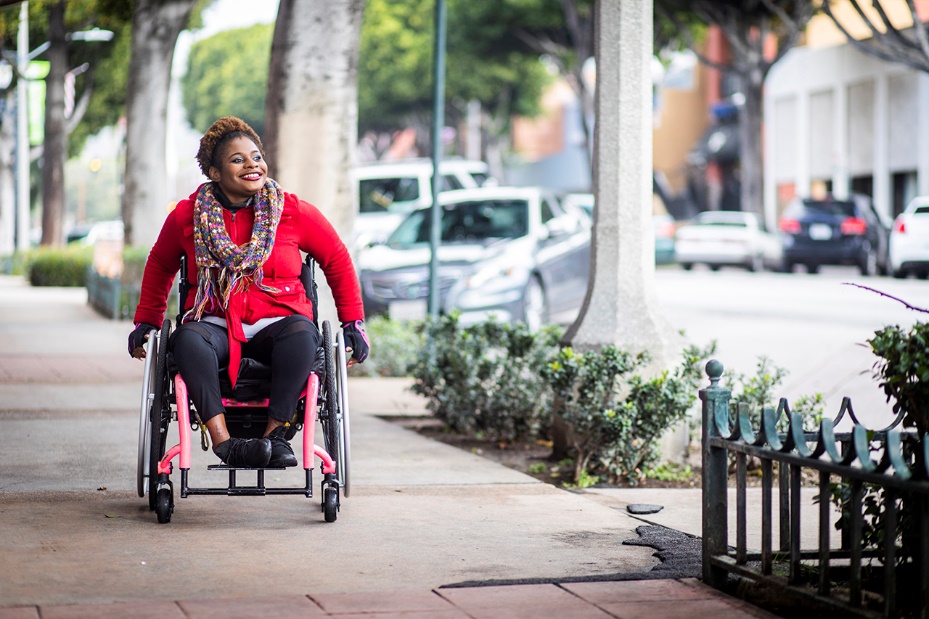 Waiver Reimagine: When will it happen?
The launch of Waiver Reimagine is dependent on successful implementation of MN Choices and Federal Approval
In order to properly calculate budgets, all assessment data will need to be MN Choices will be required
Implementation will occur no sooner than 2026
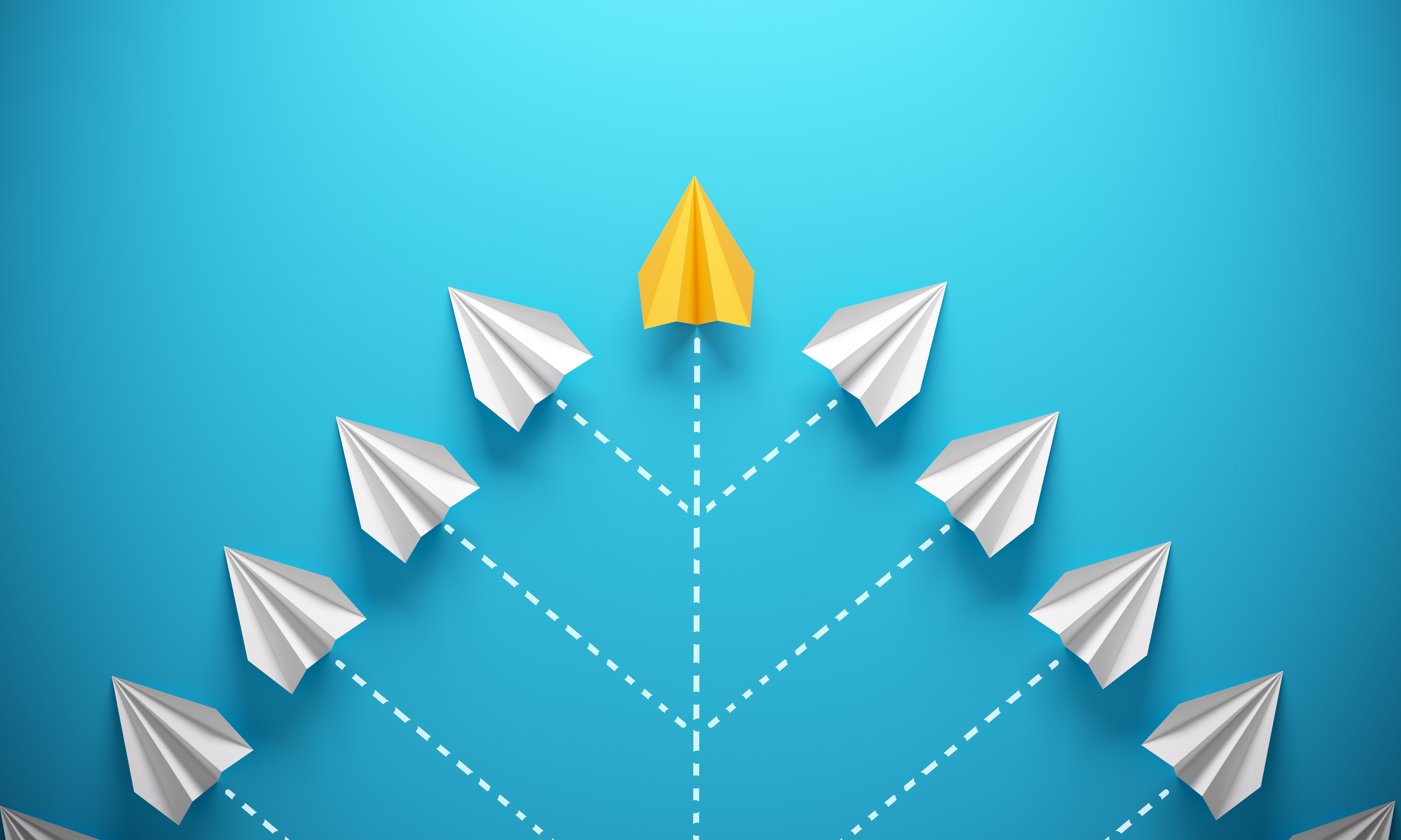 Waiver Reimagine: Choice and control
Waiver Reimagine increases choice and control for people receiving services and their families by…
Making it easier for people and families to describe the services they want

Providing a consistent service menu and funding across waiver programs regardless of disability and in which county or tribal nation a person lives

Enhancing process for informed decision making, ensuring professionals provide information that supports personal choice and independence for all Minnesotans 

Increasing information and access to existing self-directed services, assistive technology and remote supports
Further promoting choice about where to live and work
Waiver Reimagine: Choice and control
Individual budget methodology 
Each person is assigned to a support range budget based on the results of their MnCHOICES assessment.
The person chooses which services and supports to access within their budget.
Current budget methodology 
There is not one specific way to determine how much a person can spend on traditional waiver services.​
Instead, each lead agency balances people's waiver spending together within a single budget.​
8/21/2024
Waiver Reimagine: Equity
Waiver Reimagine aims to ensure equitable access by:
Simplifying waivers to make a more person-centered process 
Consistent budgets and services based on a person’s assessed support needs- not the size of a lead agency's budget or history
Increasing measures to expand informed choice and enhance the support planning process for equitable service delivery
Acknowledging historical inequity to improve access
Wavier Reimagine: Community Engagement
We have included the voices of people and families in these changes by…
Multiple outreach efforts since 2018 including focus groups, community meetings, surveys, and individual conversations. 
Waiver Reimagine Advisory Committee established since 2021
More of all the above in the future
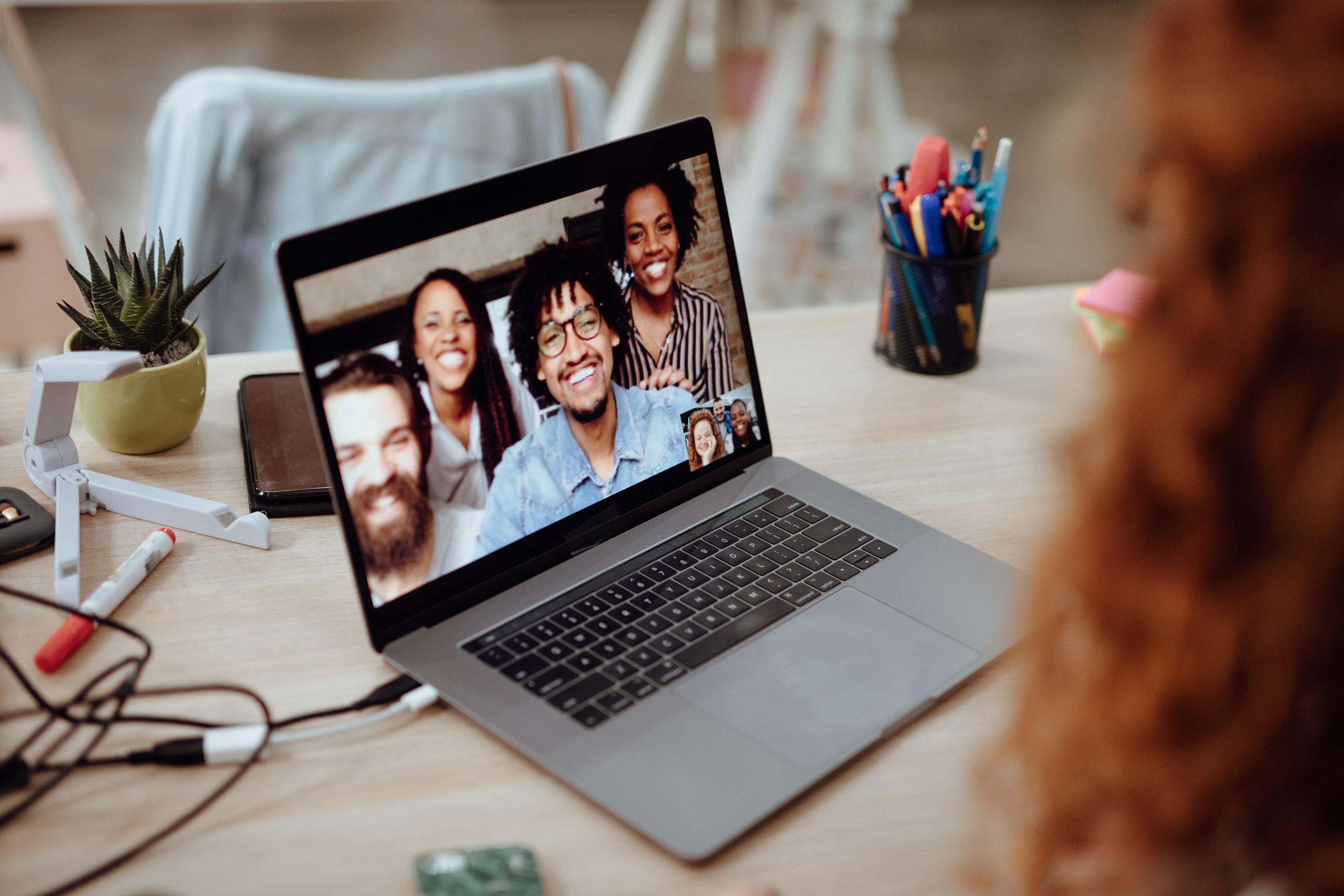 Waiver Reimagine: People and families
What will change..
Individualized Budgets 
Increase in informed choice training/information
DHS will enhance training for lead agencies to ensure people accessing supports are offered informed choice and informed decision making. 
DHS will revise case management qualification to support equity in the service experience people receive
What will stay the same...
People will still need to meet current level of care eligibility requirements. This process won’t change. 
DHS is not adding new services to the waiver programs as we transition from four waivers to two. We will incorporate the current services and service policies in the four waivers into the two new waiver programs.
Ensure consistency and transparency in allocation of funds across the state
Waiver Reimagine: Providers
Waiver Reimagine impacts providers by…
Standardizing practices 

Applying policies consistently and equitably 

Simplifying processes and creating clear information has a positive impact on providers 

Providers will continue to deliver person-centered services as identified in the person's Support Plan, service agreement and according to requirements.
Learn more about Waiver Reimagine
You can learn more by:
Visit the Waiver Reimagine website 
Reviewing the frequently asked questions (FAQ) page
Subscribing to get DHS Disability Services Division eList announcements.
Emailing DHS at Waiver.Reimagine@state.mn.us with questions or input about Waiver Reimagine.
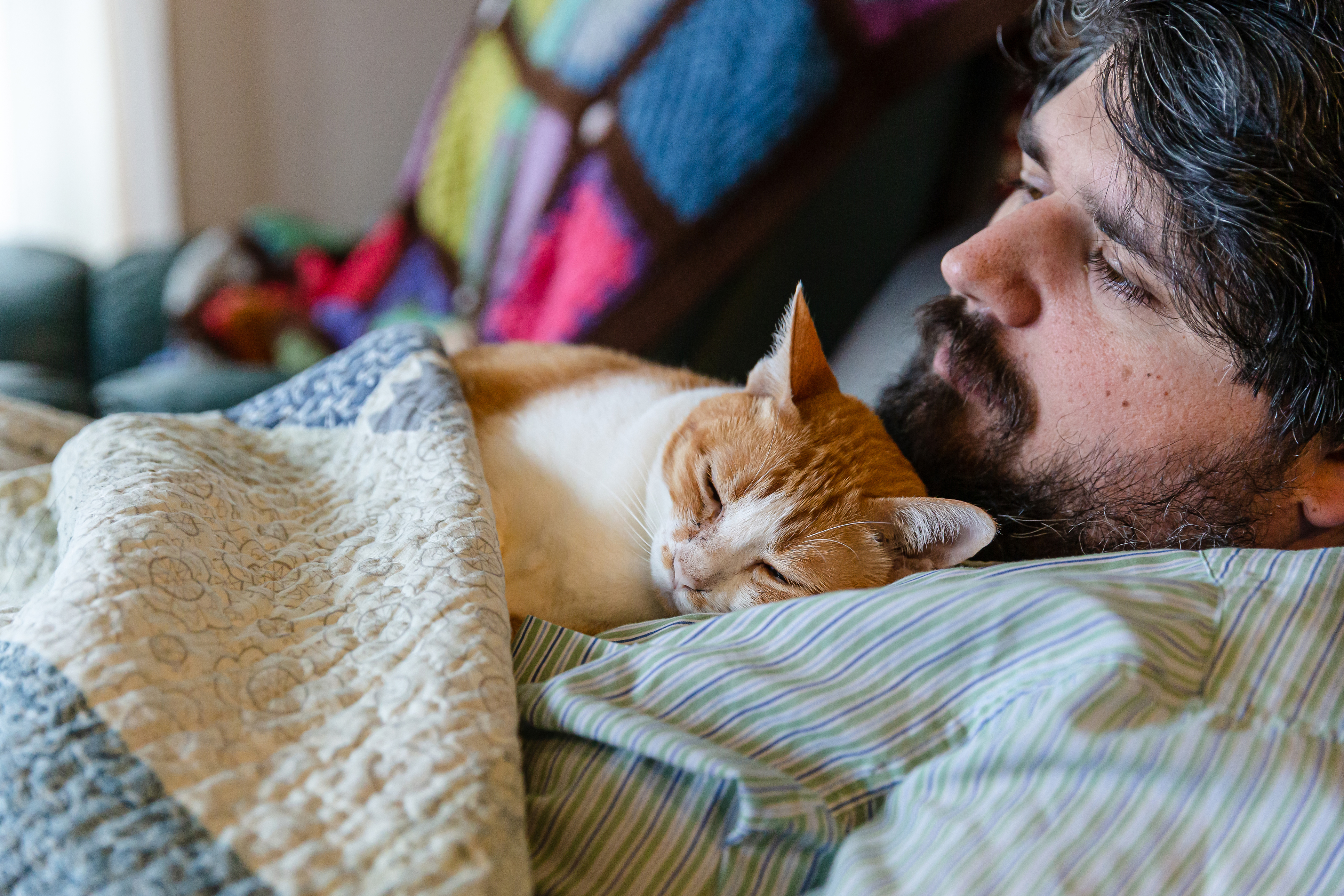 8/21/2024
Cost Reporting Updates
Optional Tagline Goes Here | mn.gov/websiteurl
8/21/2024
26
Things to remember about cost reporting
Reporting 
All providers that provide at least one DWRS service are required to report once every five years 
DHS collects information from about 20% of providers every year, based on random sampling.
2024 sample is 450 providers
Providers are required to report on a fiscal year completed in the last 18 months.
For 2024, DHS recommends reporting on calendar year 2023
Reporting schedule
If a provider fails to complete a report by the deadline, DHS is required to suspend payments until the report is completed.
August 21, 2024
Where to find more information and training
During the 2024 reporting year, DHS has focused on specific groups of providers and their unique reporting needs. 
A training and demonstration specific to Day providers was held on July 9th. This training and others can be viewed at our training archive under DWRS.
We continue to make improvements and updates to our manuals and other resources on the DWRS Cost Reporting Website.
New for Cost Reporting
Beginning in late Summer 2023, DHS began the required random audits of providers. Since its launch, dozens of providers have been contacted and had their cost reports reviewed. 
Auditing for 2024 submissions will begin this Fall
New this reporting year,  DHS is reviewing submissions for typical errors on a monthly basis. If your cost report is found to have a common error, you will be notified that the report has been unsubmitted and what errors to correct. Some things we review include:
Impossible numbers, like “$1” in fields
No payroll taxes reported
Rates being entered as revenue amounts
Hourly wages, not total wages
Optional Tagline Goes Here | mn.gov/websiteurl
8/21/2024
29
Cost Reporting: Looking Ahead
Next year, 2025, will be the final year of cycle 1 for cost reporting. 
In 2026 cycle 2 will launch. This will begin the random sampling again, and all providers with billed revenues will be included. 
DHS is anticipating the launch of a new sister-system for CFSS services in 2025. Please keep an eye on communications for more information.
Optional Tagline Goes Here | mn.gov/websiteurl
8/21/2024
30
Resource Links
DWRS Cost Reporting Manual Link: DWRS Cost Reporting Tool Instruction Manual home page (state.mn.us)
DWRS Cost Reporting Website Link: DWRS Cost Reporting / Minnesota Department of Human Services (mn.gov) 
DWRS Cost Reporting Legislative Report: DHS-8224-ENG (DSD Legislative Report: Disability Waiver Rate System and Cost Reporting, April 2022) (state.mn.us)
August 21, 2024
DWRS Compensation Thresholds
Optional Tagline Goes Here | mn.gov/websiteurl
8/21/2024
32
NEW: Compensation Thresholds and Cost Reporting
After legislation was passed last year, in 2025 all DWRS providers are required to spend the following percentage of their revenues on direct care compensation: 
Residential is a minimum of 66% of DWRS revenues.
Day is a minimum of 45% of DWRS revenues.
Unit-based is a minimum of 60% of DWRS revenues.
DHS will begin tracking compliance with the compensation thresholds via the cost reporting program in the 2026 reporting year.
Optional Tagline Goes Here | mn.gov/websiteurl
8/21/2024
33
What is included?
Optional Tagline Goes Here | mn.gov/websiteurl
8/21/2024
34
What is included in Compensation?
Employer costs for:
(1) wages;
(2) taxes and workers' compensation;
(3) health insurance;
(4) dental insurance;
(5) vision insurance;
(6) life insurance;
(7) short-term disability insurance;
(8) long-term disability insurance;
(9) retirement spending;
(10) tuition reimbursement;
(11) wellness programs;
(12) paid vacation time;
(13) paid sick time; or
(14) other items of monetary value provided to direct care staff.
Compensation Threshold FAQs
When will the policy be published?
We are routing the policy now for approvals and will also send providers multiple eList reminders. We anticipate notifying you all this month.
What is considered compensation?
Compensation is a mix of wages and benefits provided to an employee in exchange for their work. This can include more than just wages, such as costs to the employer for benefits, payroll taxes, or other items of monetary value given to employees for use at their discretion. 
Can admin staff performing direct care, nursing, and supervision count towards the thresholds? 
Yes! We will provide more details, but cost reporting can track this staff time via allocations.
Optional Tagline Goes Here | mn.gov/websiteurl
8/21/2024
36
Thank you!
Disability Services Division
8/21/2024
37